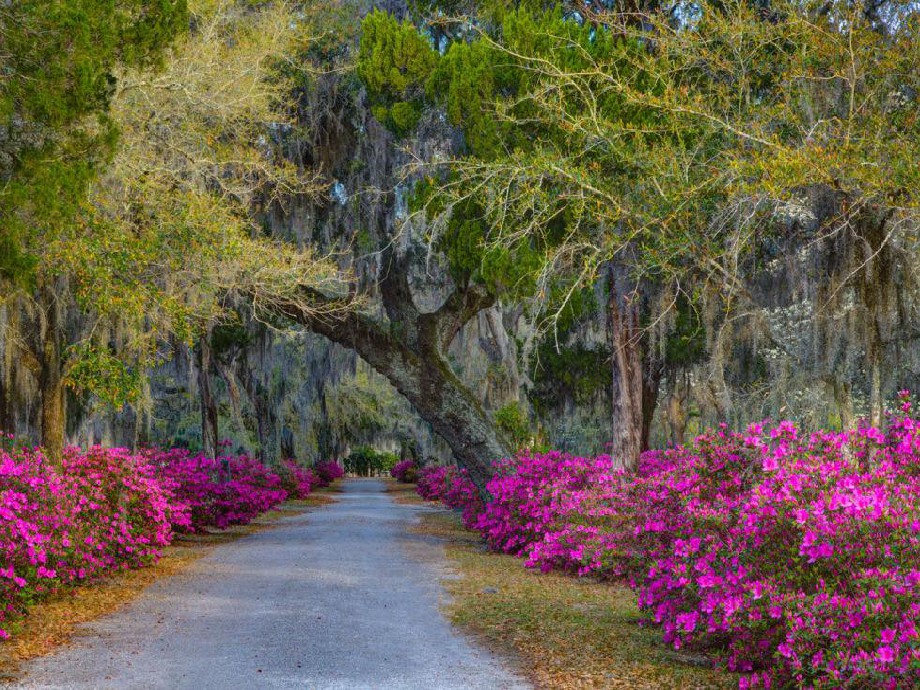 بسم ا الرحمن الرحيم
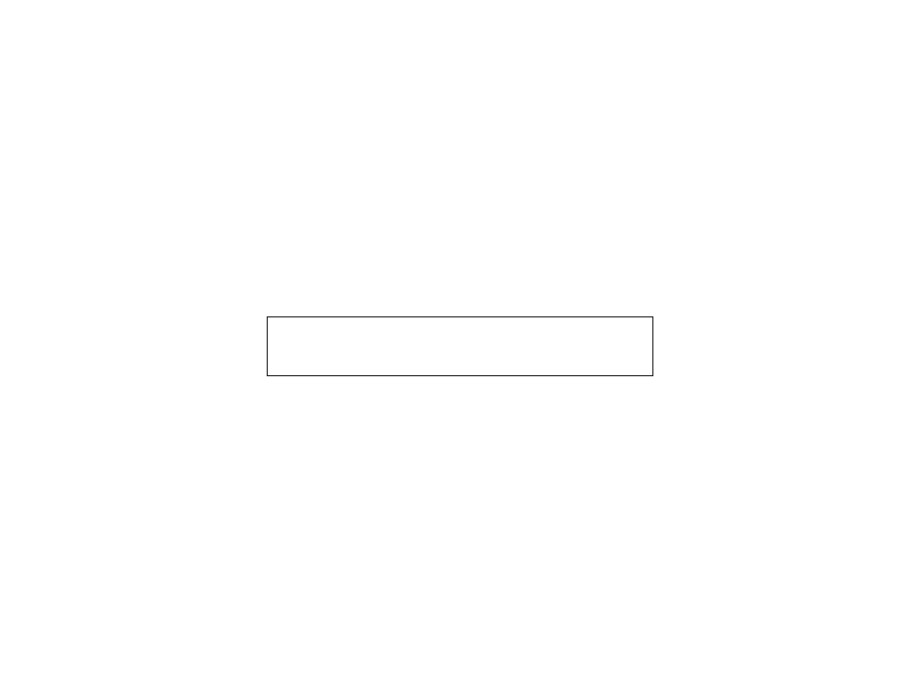 ENDOCRINOLOGY
The Adrenal Gland
Adrenal Androgens
Dr. Abeer Al-Ghumlas
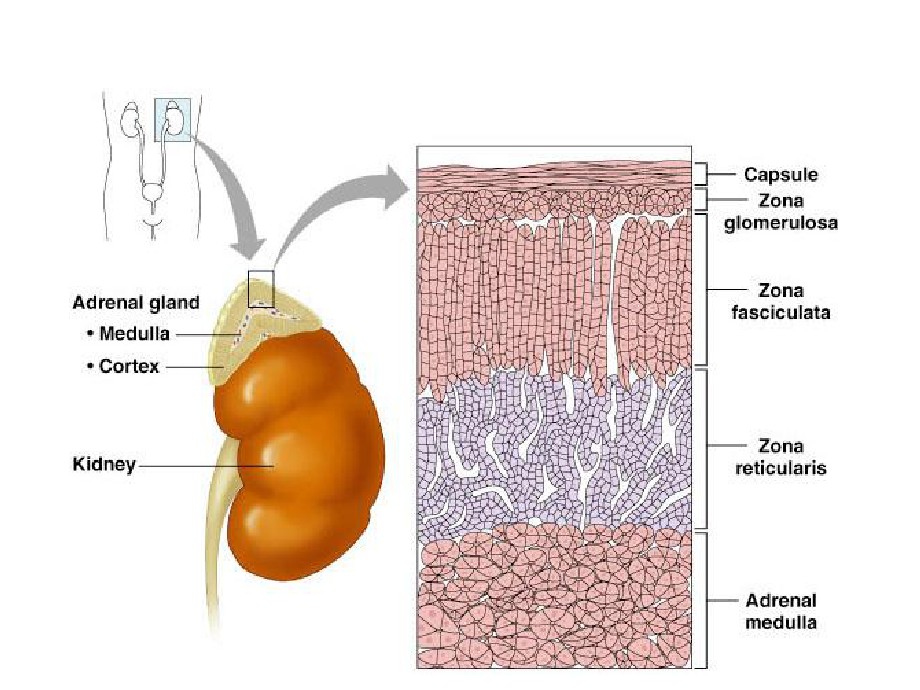 Adrenal Cortex
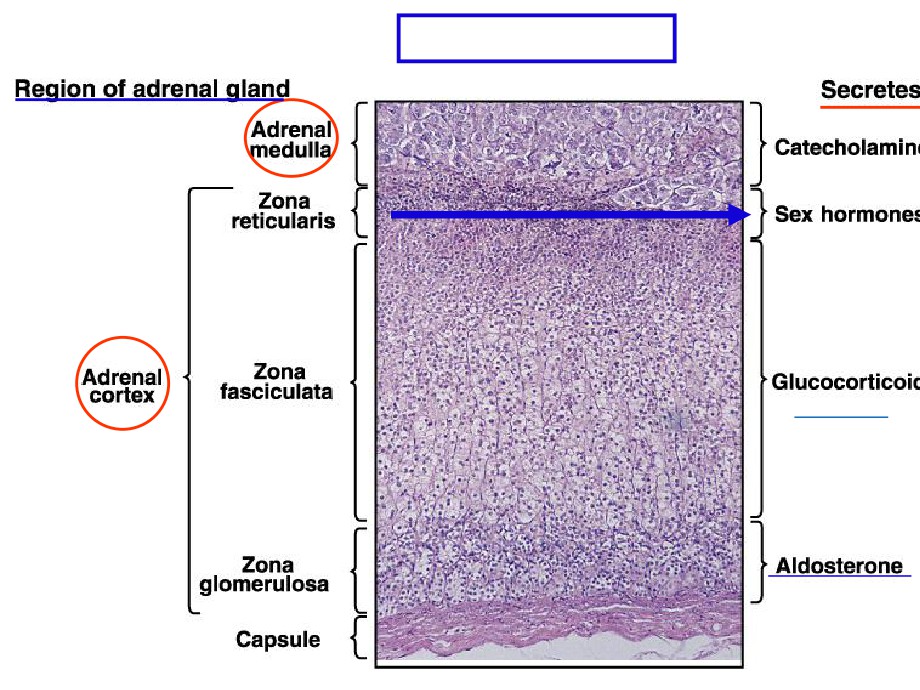 The Adrenal Gland
√
(Cortisol)
Mineralocortico
√
(	)
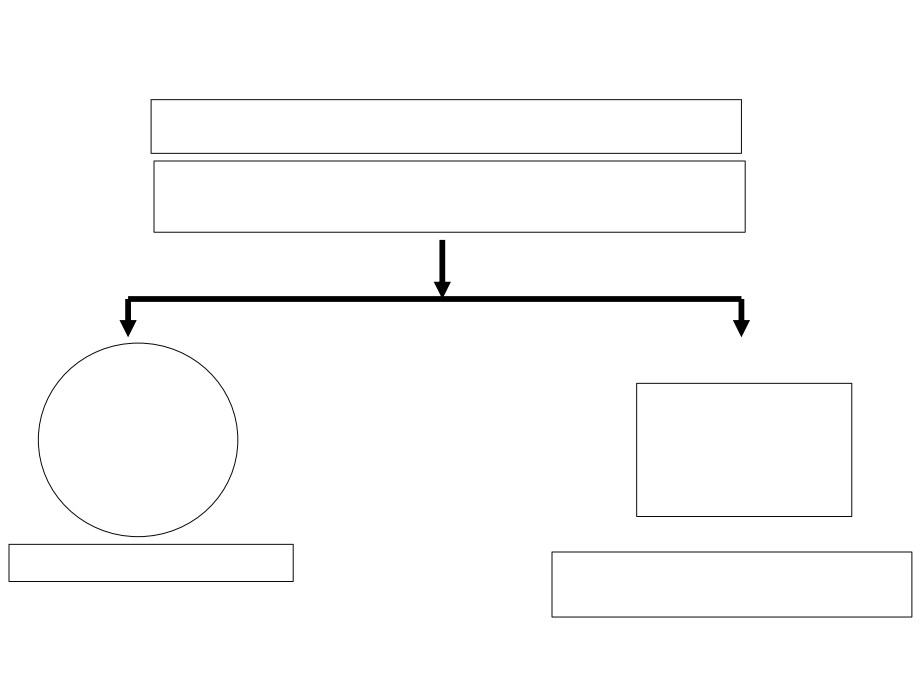 Androgens
Androgens are the hormones that exert masculinizing
effects and they promote anabolism and growth.
Testosterone	(Testis)
adrenal
androgens
(Adrenal Gland)
the major active androgen
have less than 20% of testosterone	activity.
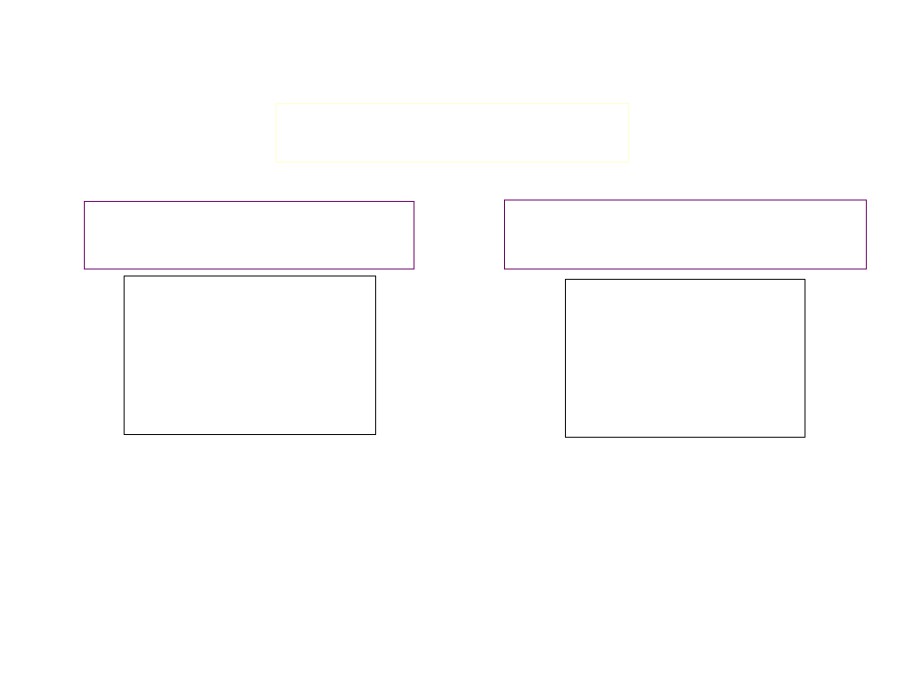 Adrenal cortex
Male sex hormones
Female sex hormones
(Androgens)
• Estrogens
•	Adrenal androgens
includes :
- dehydroepiandrosterone(DHEA),
• Progesterone
-  Androstenedione.
•  The adrenal cortex in both sexes produces small	amounts of sex hormone of the opposite sex.
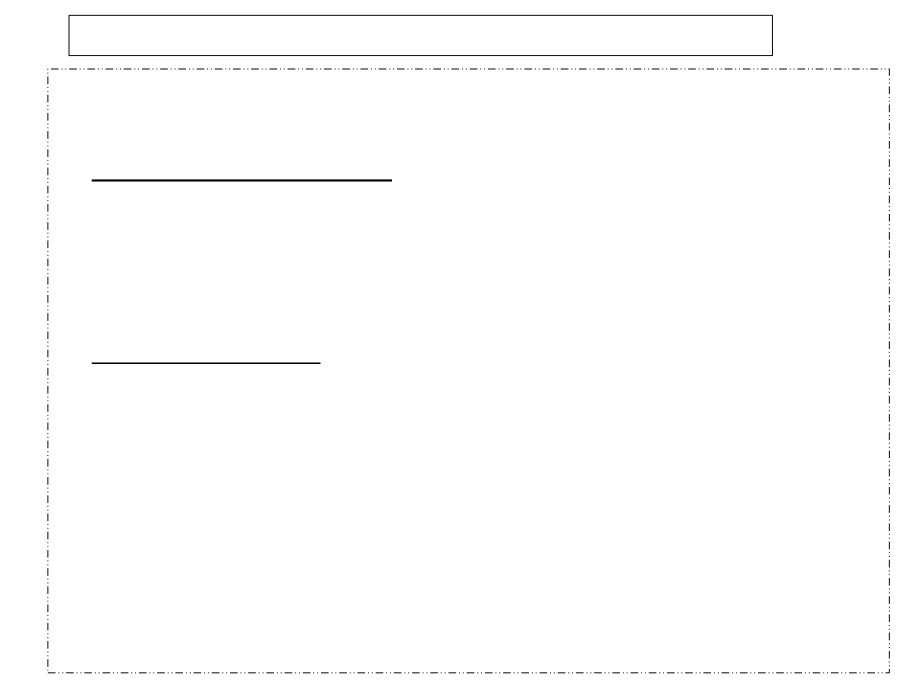 adrenal  androgens (Adrenal Gland)
• Produced from Zona reticularis in small amounts
• Control of secretion of  adrenal androgens is by ACTH dehydroepiandosterone (DHEA):
• It is the most abundant adrenal androgen
• DHEA is the primary precursor of natural estrogens.
• Normally they exert very little  masculinizing effect (weak)	when secreted in normal amount (mild effect in female). Androstenedione:
• An androgenic steroid produced by the testes, adrenal cortex,	and ovaries
• Androstenediones are converted metabolically to testosteroneand to estrogens in the fat and other peripheral tissues. It is animportant source of estrogen in men and postmenopausal
women.
• Androstenedione were used as an athletic or body building	supplement.
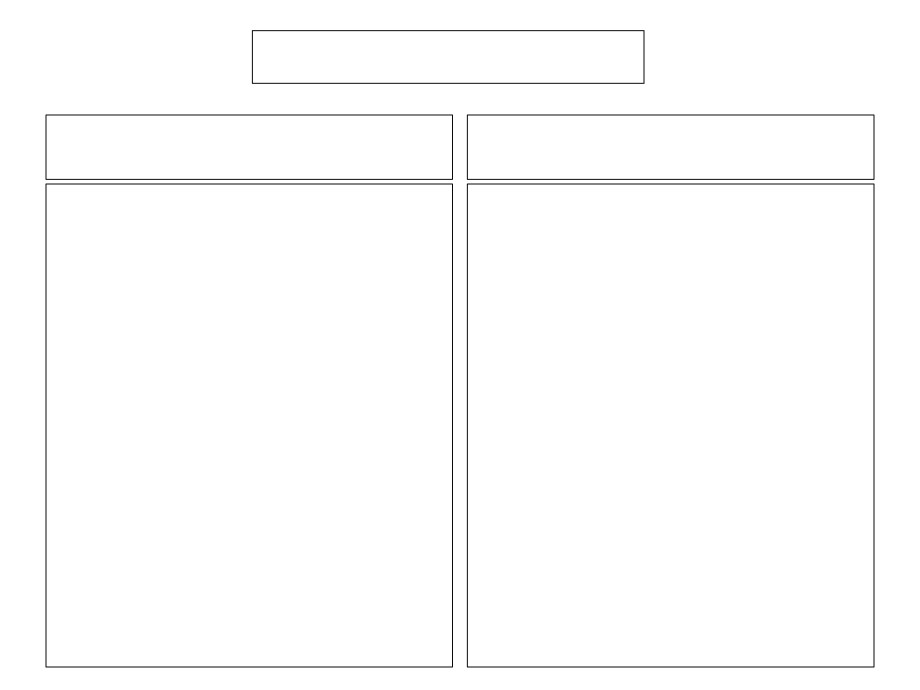 Role of Androgens
Males
Females
 growth   of   pubic   and	axillary hair.
 Spermatogenesis
 Inhibition of fat deposition Muscle mass
 pubertal    growth    spurt	development
 Brain:   Androgen   levels	have  been  implicated  in
the	regulation	of
 Androgens have potential	roles   in   relaxation   of
human   aggression   and
libido.
the myometrium preventing
 masculinization   of   the	developing    male    fetus
premature	uterine
contractions in pregnancy
(including	penis	and
scrotum formation).
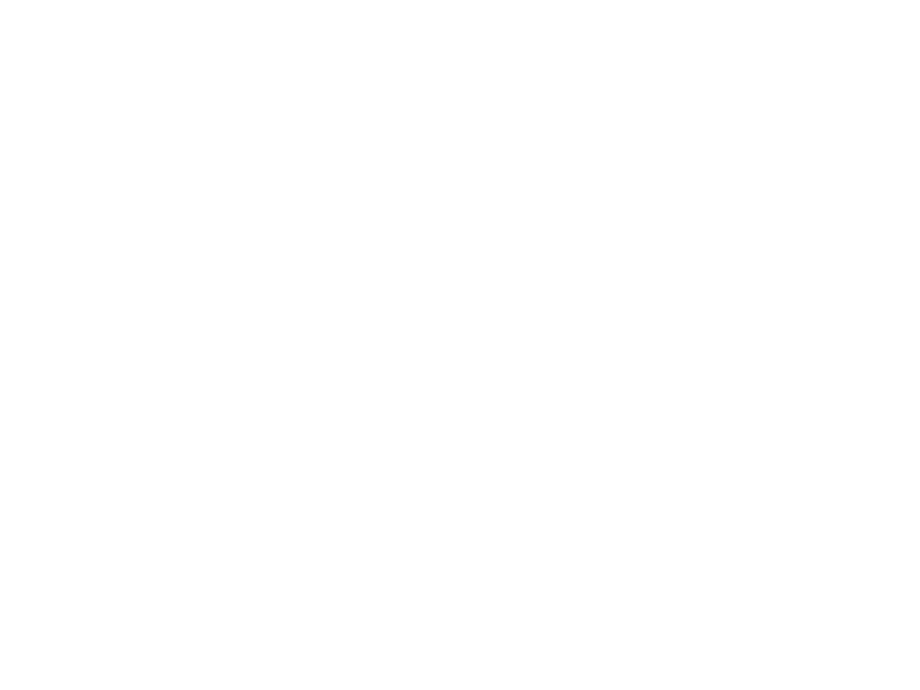 Adrenogenital syndrom
Excessive adrenal androgens secretion
• Cause:
 Adrenocortical tumors
 Congenital adrenal hyperplasia
• inherited as autosomal recessive diseases
• affect both boys and girls.
• Due to deficiency of one of the enzymes of thecortisol synthesis (21-hydroxylase) and steroids are'diverted' to becoming androgens.
• Lead  to  increase  ACTH  leading  to  excessiveproduction of adrenal androgens
• Tt: glucocorticoids
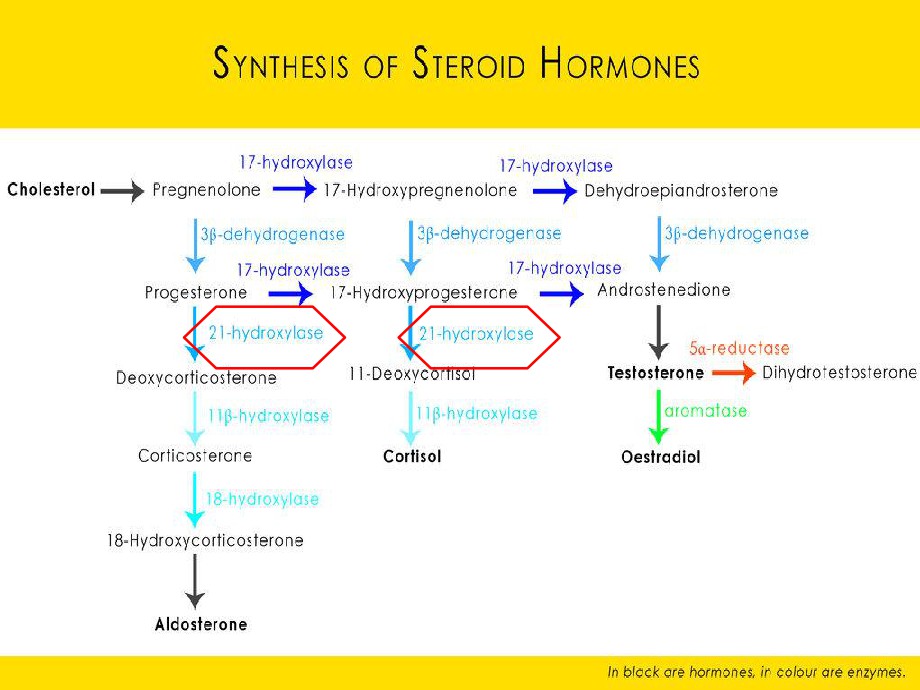 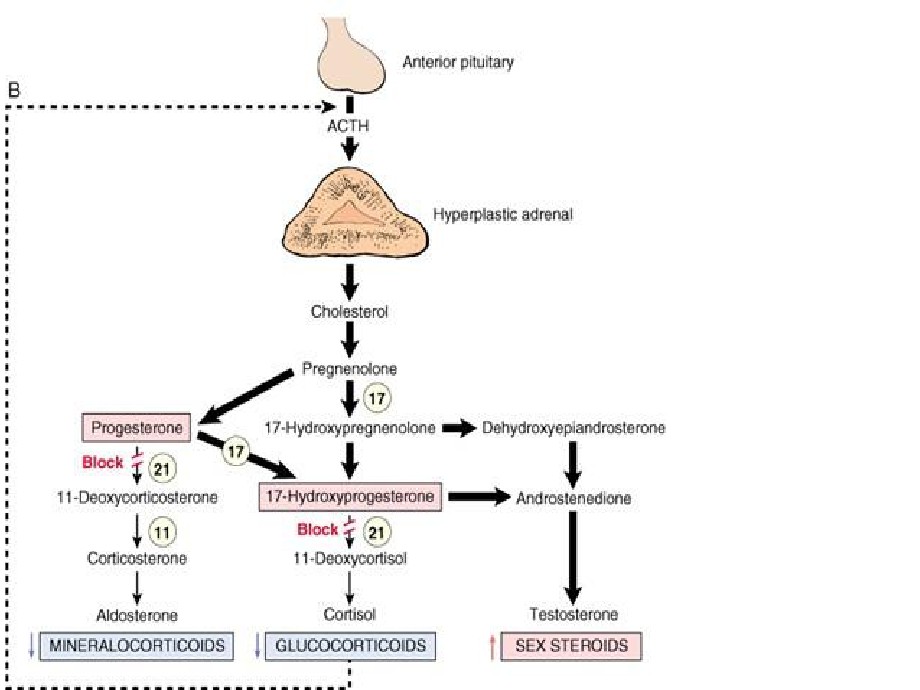 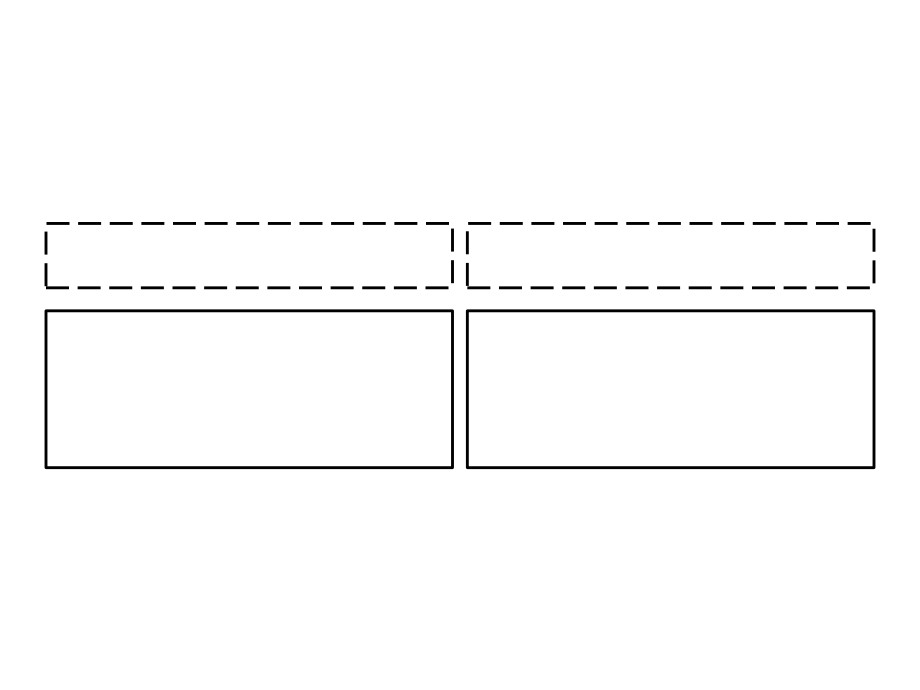 Adrenogenital syndrom
Excessive adrenal androgens secretion
After birth Male
Before birth
 Psudohermaphrodite
 Female
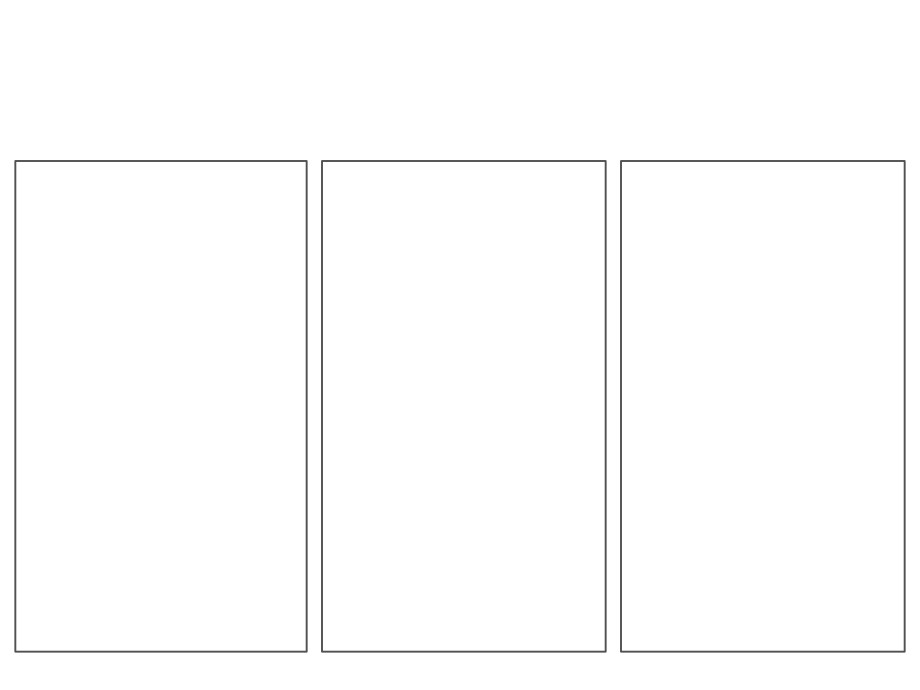 Adrenogenital syndrom
After birth (Female) Virilization
After birth (Male) Precocious puberty Early appearance of
Before birth (female)
 Psudohermaphroditism:
 Before 12 weeks in	female fetus
 Development of	male characters in
male characters
 Increase musculature Development of
females:
 XX true female with	external male
 Increase bulk of	muscles
genitalia
external genitalia
 Cause: exposure of	the mother to
organ to adult size No spermatogenesis
 Hoarseness
 Increase body hair Increase facial hair Atrophy of the breast Amenorrhea
excessive androgens
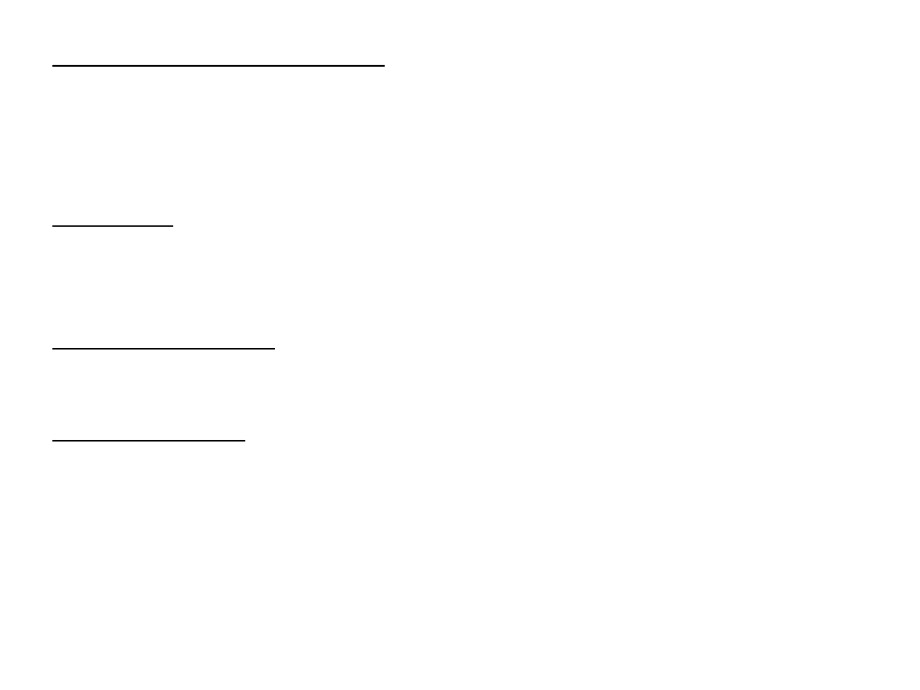 Adrenogenital Syndrome
Adrenocortical tumor secretes excessive quantities of androgens that causeintense masculinizing effects throughout the body.
In a female:
she develops virile characteristics, including: growth of a beard, a much deeper
voice, occasionally baldness, masculine distribution of hair on the body.
In prepubertal male: a virilizing adrenal tumor causes the same characteristicsas in the female plus rapid development of the male sexual organ.
In the adult male: the virilizing characteristics of adrenogenital syndrome areusually obscured by the normal virilizing characteristics of the testosterone
secreted by the testes.
It is often difficult to make a diagnosis.
However, the excretion of 17-ketosteroids (derived from androgens) in urine
may be 10 to 15 times normal, used in diagnosing the disease.